Napi minimum gyógytorna program sclerodermával élők számára
Kisné Bálint Zsófia 
PTE Reumatológiai és Immunológiai Klinika
2014.09.25 MRE Kongresszus, Pécs.
Napi feladataink
Izomerősítés
Légzőtorna
Arctorna
GYÓGY-TORNA
Kéztorna Stretching
Kiegészítő mozgás-programok
Ízületi mozgásokat javító gyakorlatok
Fiziko-terápia
Kezelőorvosával való konzultáció alapján a gyógytornásztól megtanult gyakorlatokat végezze lelkiismeretesen és rendszeresen!
ÍZÜLETVÉDELEM
Alapelvei: 
az ízületekben létrejövő nyomásfokozódás, feszülés, túlterhelés elkerülése vagy minimalizálása az ízületek sajátos felépítésének figyelembevételével 

helyesen használjuk, terheljük az ízületeinket és eközben megtartjuk a mozgékonyságukat és a funkciójukat
Kímélő ízületi helyzetekben, megfelelő testtartással kell végezni a napi élet során és a munkakörnyezetben a jellemző mozgásmintákat.
A gyógytorna gyakorlatok során ízületkímélő pozíciókban kell megtanulni és elvégezni a célzott gyakorlatokat.
	pl.: derékleszorítás
GYÓGYTORNA
Az otthoni tornában társai lehetünk, segíthetjük Önt, komplex, minden tornatípust tartalmazó DVD-nk segítségével, melyet az Országos Scleroderma Köhasznú Egyesület igénylésére készítettünk.
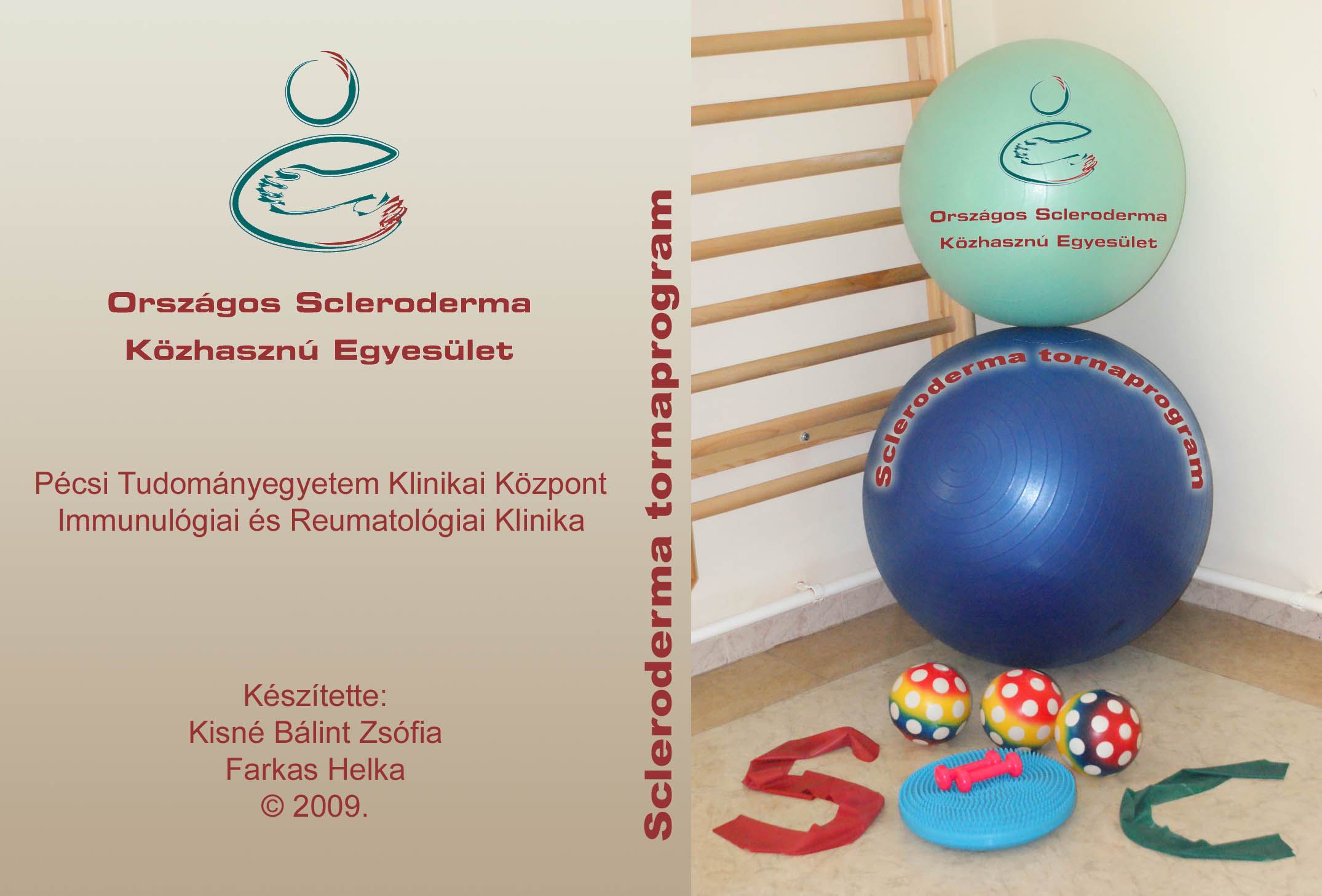 Légző torna
Kilégzés:
hasi légzés és 
a tüdő oldalsó-szélső részének átlélegeztetése
változatos testhelyzetben, nyugodt környezetben, 
	napi legalább 2x, gyakorlattípusokat 
	6-8x ismételve
Belégzés:
Ízületi mozgásokat javító gyakorlatok
Célzott terület:
Felső végtagon: vállak, könyökök, csuklók, kéz kisízületek
Alsóvégtagon: csípők, térdek, bokák, lábujjak

Elvek:
teljes pályán és minden síkban átmozgató, 
aktív torna és nyújtás
véghelyzetekig, illetve fájdalomhatárig kivitelezett mozdulatok, melyek lehetnek komplexek, több ízületi mozgást együttesen bekapcsoló kombinált gyakorlatok
Nyújtási technikák
Nyújtási technikák
Gerinc
Csontritkulás, illetve degeneratív gerincérintettség esetén szigorúan GERINCVÉDELEMMEL végezzük a gyógytorna gyakorlatokat. Törzsizom erősítés, gerincstabilizálás a fő feladatunk.
Fentiek hiányában szabadon mobilizálhatjuk a gerincszakaszokat erősítéssel és nyújtásokkal kombinálva.
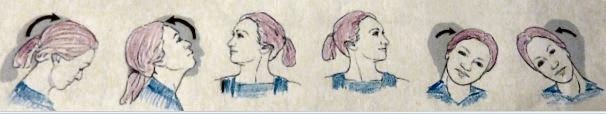 Izomerősítés
Alapvető feladatunk minden területen alkalmazva, ahol megvastagodott, vagy feszes a bőrfelület. 
Bizonyítottan pozitív szerepe van a bőrérintettség javításában, az ízületek stabilizálásában a számos köztudott kedvező hatása mellett!
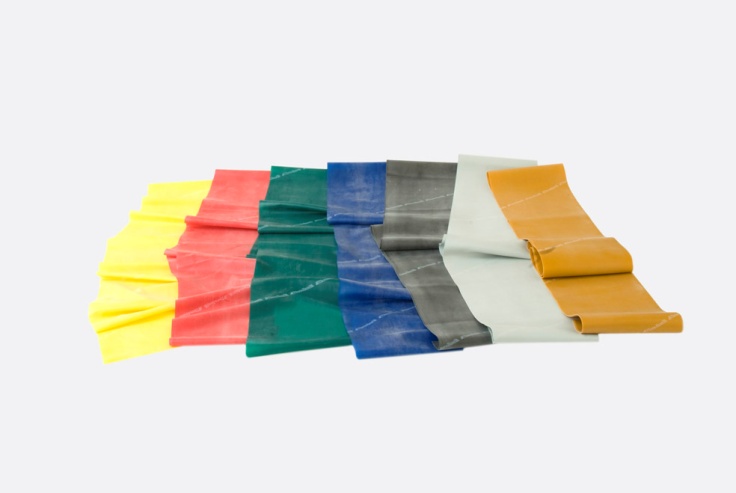 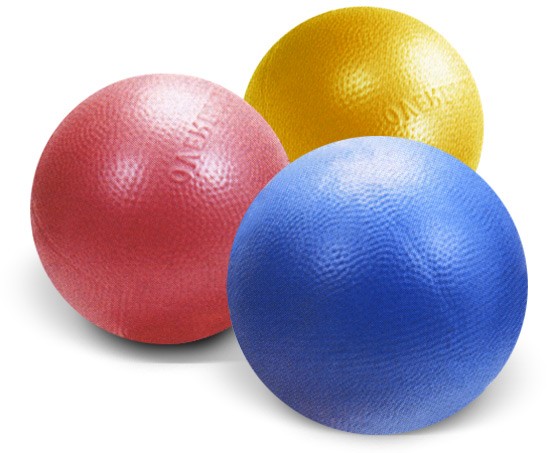 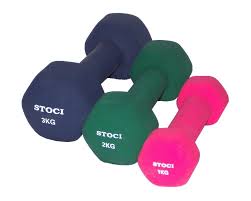 AKARATERŐ + KITARTÁS =
JOBB ÉLETMINŐSÉG
Kéztorna
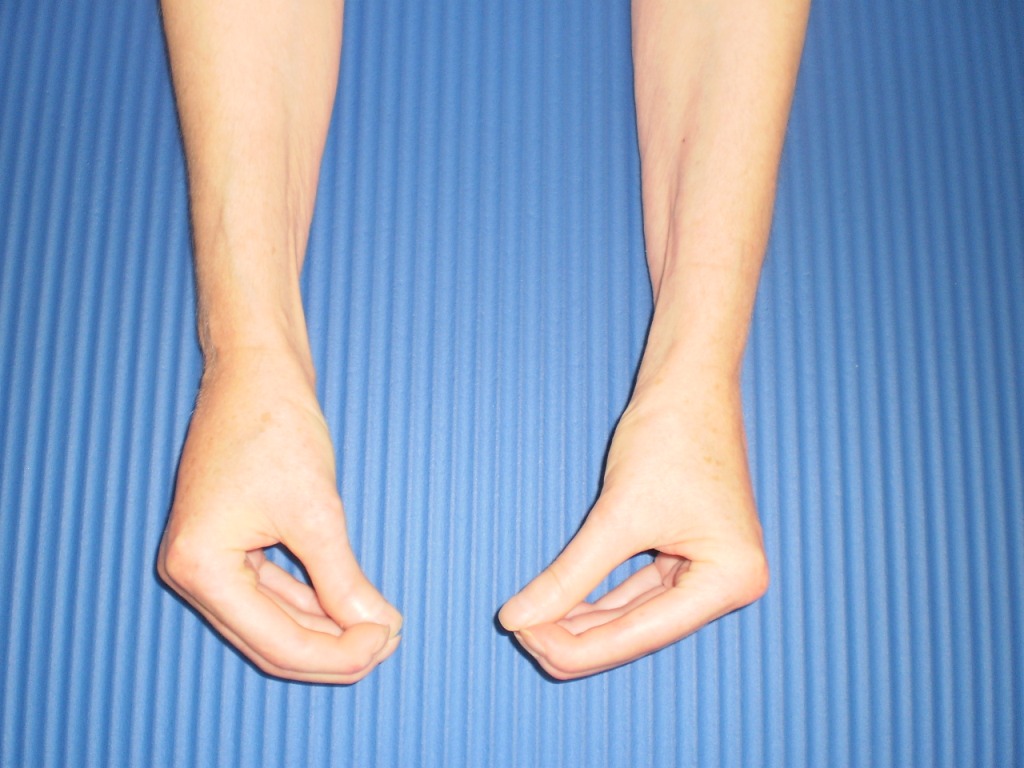 Céljai: kézfunkció javítás, manipuláció-fejlesztés,   a már kialakult mozgásbeszűkülések nyújtása-oldása. 

Fő feladatai:
Szorítőerő és csípőerő fejlesztése precíziós gyakorlatokkal
Jellegzetes fogástípusok gyakoroltatása
Az ujjak alapízületének a hajlítása
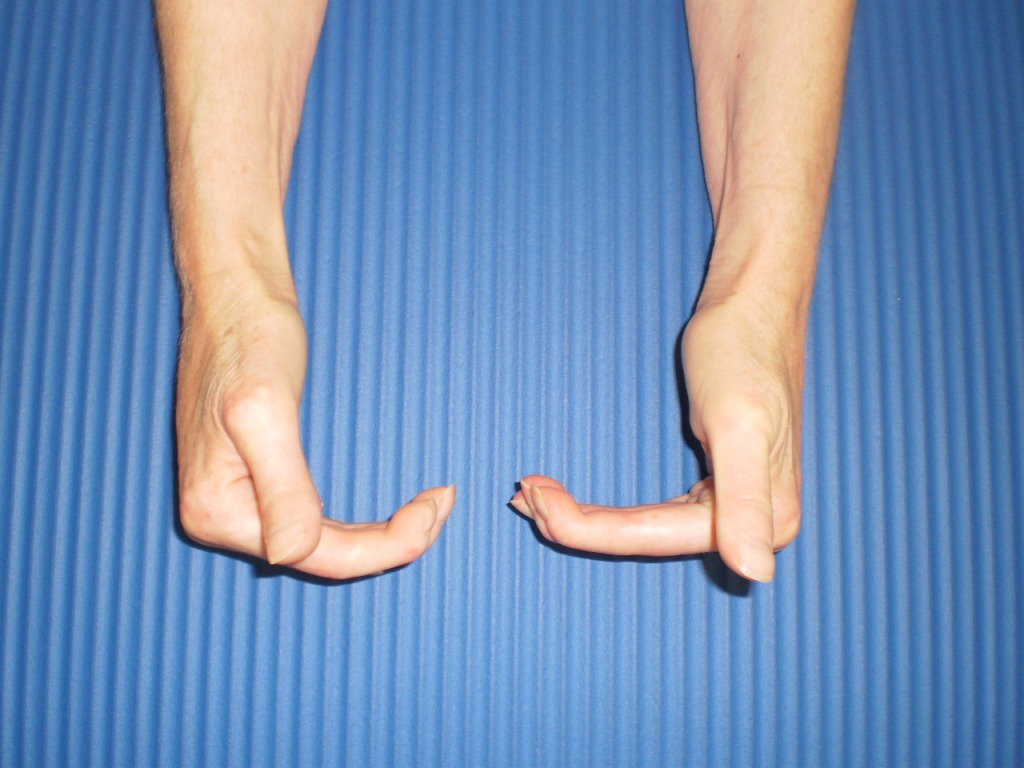 Hüvelykujj nyitása



Az ujjak kisízületeinek a nyújtása
Csukló minden irányú átmozgatása és nyújtása
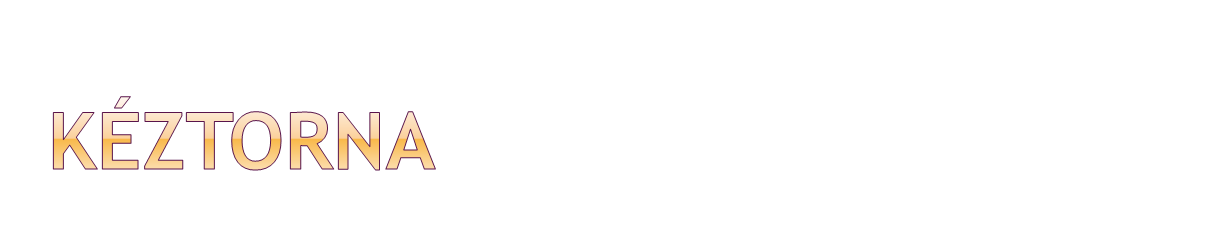 Túlerőltetni tilos! Mértéktartás!
Ajánlott ismétlésszám gyakorlatonként 6-8, nem több!
Nyújtás: ízületenként 5 mp-ig tartva!

Funkcionális állapot: 
	domináns kéz < nem domináns kéz

	kevesebb ism.        több ismétlésszám

Ujj-fekélyek jelenléte esetén a kezek- és lábujjak óvatos mozgatása kulcsfontosságú a mozgásbeszűkülések megelőzése céljából!
Ha az ujjak ödémásak, a célzott nyújtás tilos!
Lábfej és bokatréning
Lábfejekre jellemző tünetek:
Ízületi fájdalom
 és a lábujjak hajlított helyzetben rögzülése
Feladataink:
A bokák minden irányú átmozgatása, még a körzés is, kiemelten fontos a boka hátrafeszítése, illetve a talp kifelé forgatása (mindezt a térd segítsége nélkül).
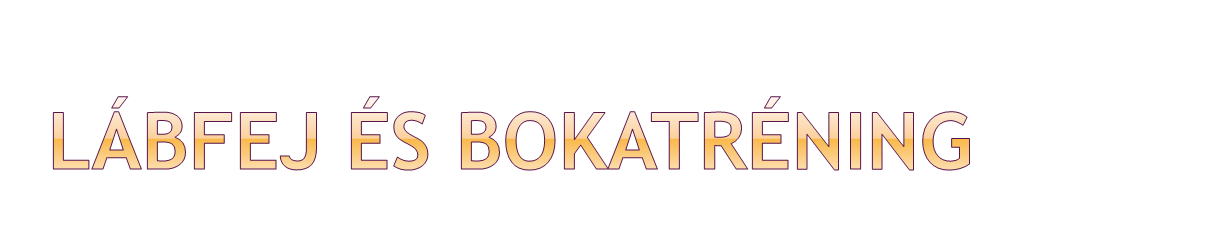 Arctorna
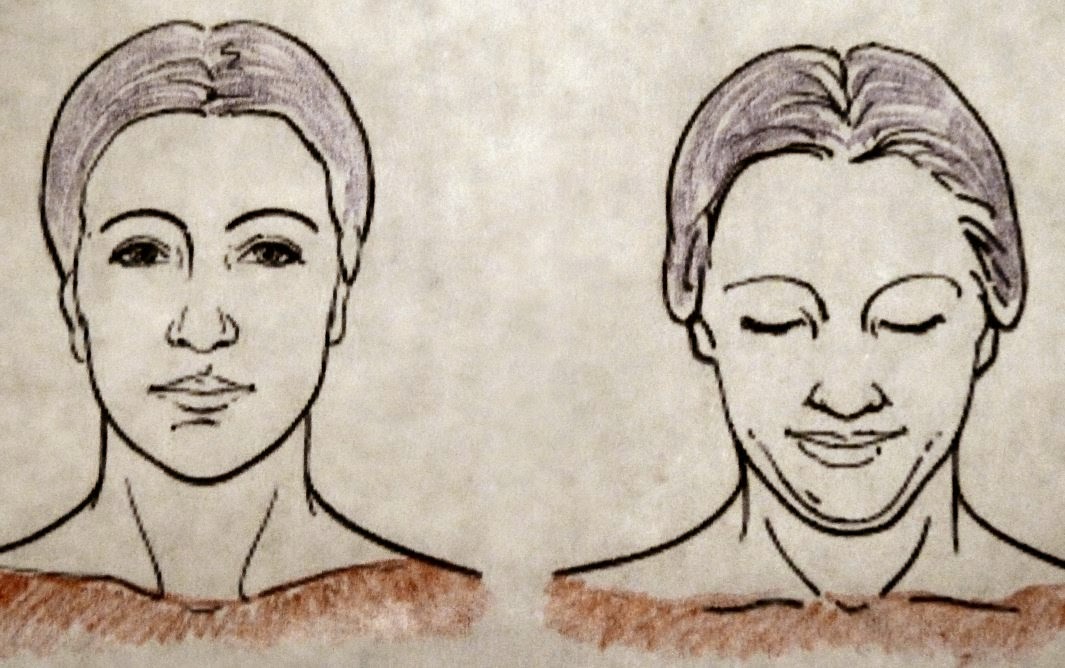 Fej helyzetének korrekciója, egyenes testtartás, áll beszegéssel, fejtető felfelé nyújtózásával.


Arcmasszázzsal célszerű meglazítani az izmokat és a bőrfelszínt.
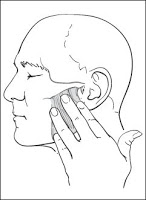 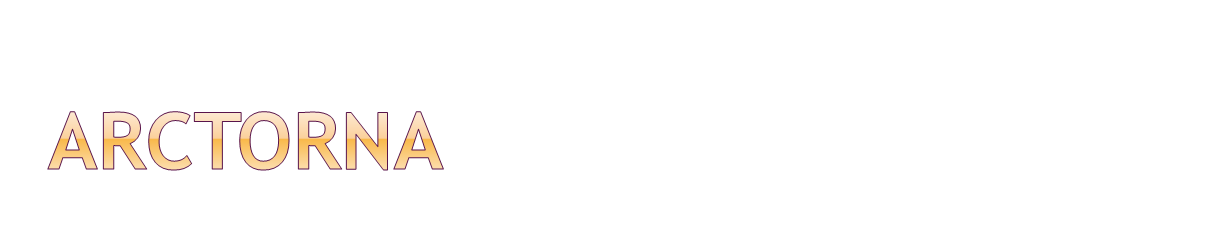 Arctorna: mimikai és artikulációs gyakorlatok: homlok-, szemkörüli izmok, orrkörüli- és fülkörnyéki izmok bemozgatása, száj, nyelv- és állkapocs-mozgások gyakorlása
Ajánlott dozírozás: 3 sorozatban 5-ös ismétlésszám, napi 1 x. 
Pozitív hatásai: javul a beszédkészség-, az étkezési képesség, könnyebb protézishasználat és teljesebb szájhigiéné biztosítása.
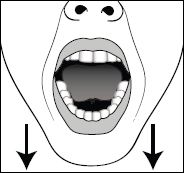 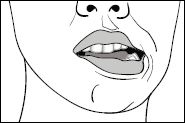 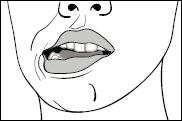 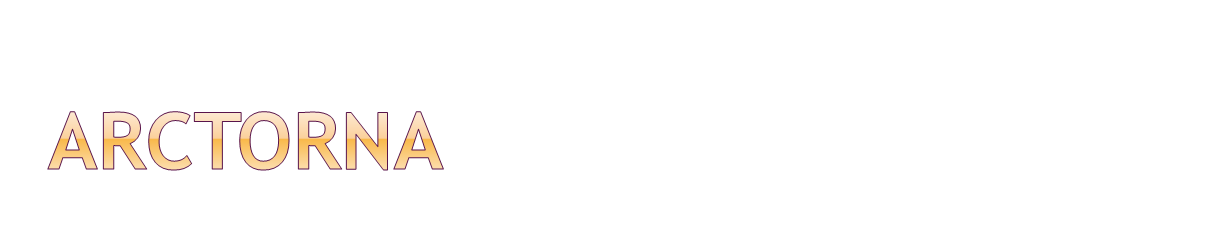 Száj-nyújtási gyakorlatok vertikálisan, horizontálisan, átlós irányban.
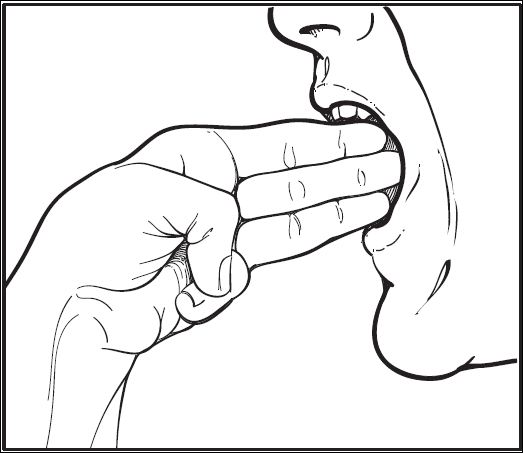 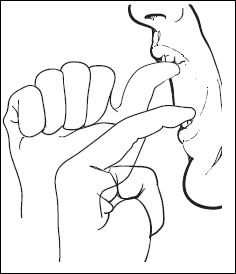 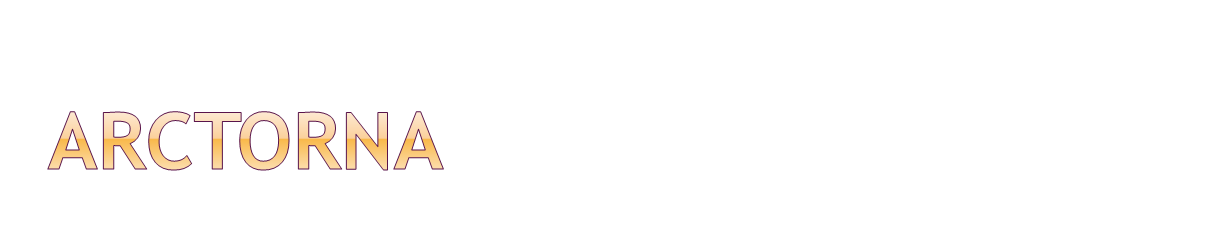 Horizontális, átlós nyújtás
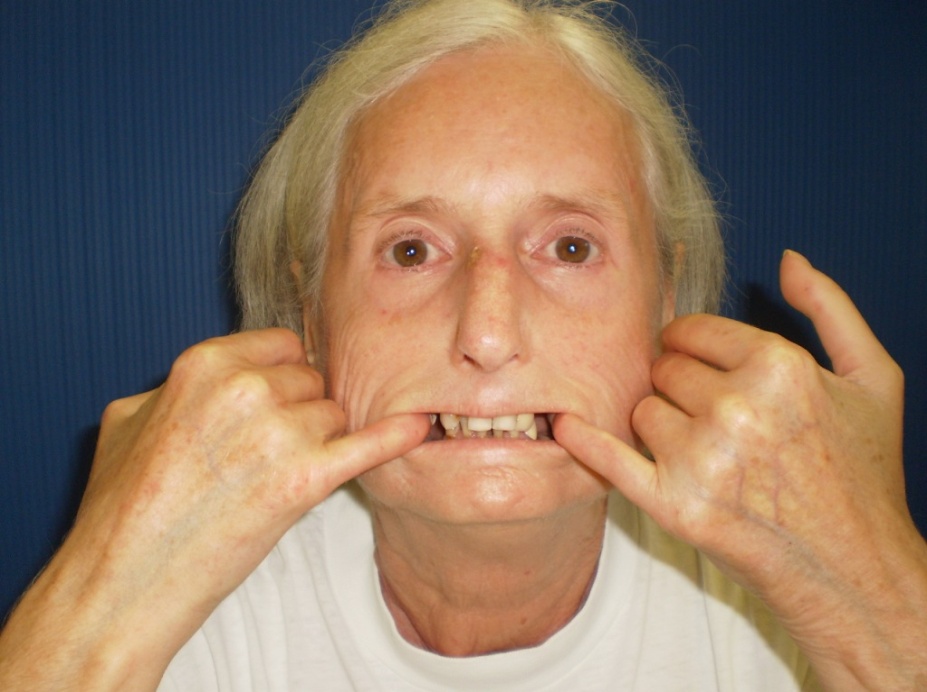 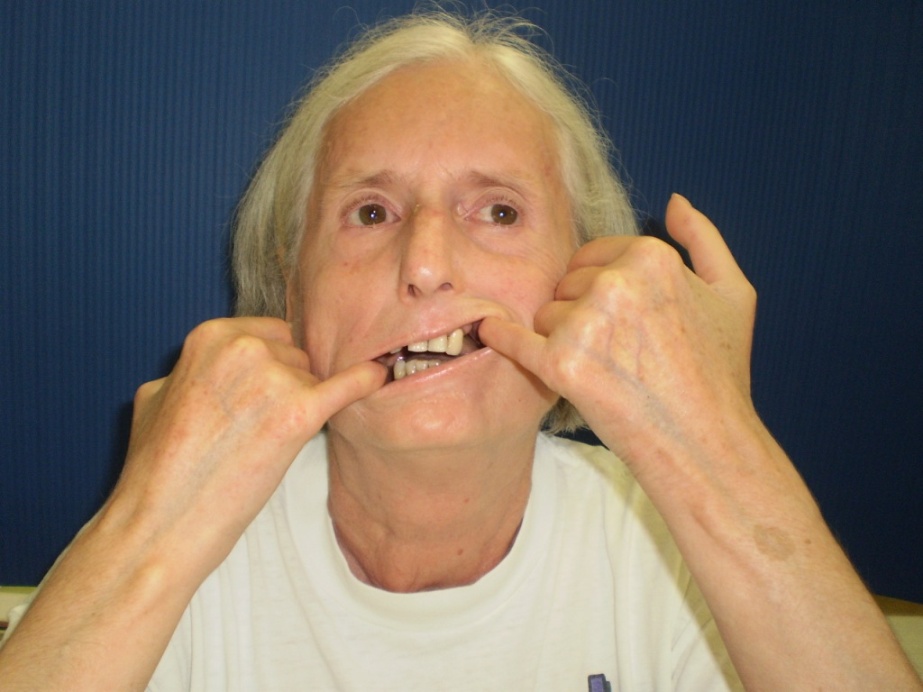 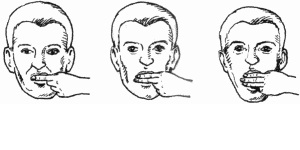 Kiegészítő mozgásprogramok
Autogén tréning (relaxációs technika) 
	Fájdalomcsillapításra, 
	Raynaud-szindróma tüneteinek enyhítésére
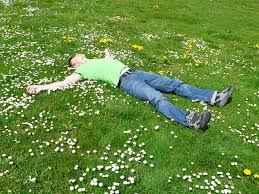 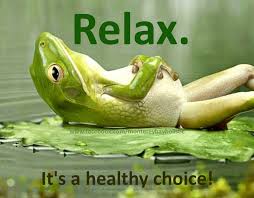 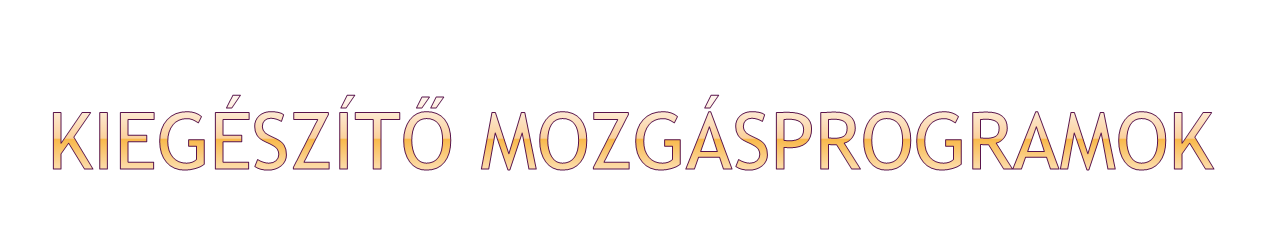 Fizikális teljesítőképesség fenntartására
(kezelőorvos hozzájárulásával):

séta, 
kocogás/gyors gyaloglás, 
biciklizés (szobakerékpárral), 
úszás (gyógyvízben), 
esetleg aerobic, pilates

Dozírozás: hetente 2-3x az életritmusába beiktatva 

Figyelem! Ügyelni kell arra, hogy semmi esetre se kerüljön a teste hideg vízbe! Úszás uszoda hőmérsékletű vízben, illetve sebek estén szigorúan ellenjavallt!
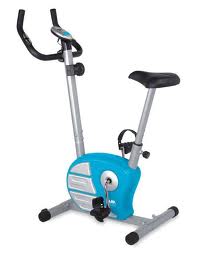 Masszázs
klasszikus svédmasszázs,
kötőszöveti masszázs alkalmazása javasolt. 

Hatásai: 
érstimuláció,
felpezsdíti a bőr folyadéktartalmát, 
csökkenti a végtagok duzzanatát, 
a hajszálér keringés javításával növeli a bőr hőmérsékletét, 
valamint helyileg és reflexes úton fájdalomcsillapító hatású is.
Lanolinos, E és A vitamin tartalmú krémek javasoltak, bőrtáplálás és hidratálás céljából.

Dozírozás: az érintett bőrfelületen heti 1x-2x.
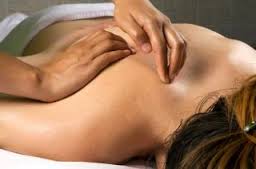 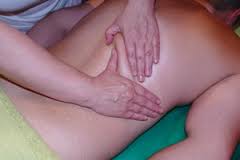 Melegkezelések
Ajánlott, nemzetközileg alkalmazott eljárások:
száraz melegpakolások: 15 percre, 38 C°-osan 
	pl.: iszappárna. Higiénés szabályok betartásával!
Figyelem! Ügyelni kell arra, hogy a melegített terület nehogy sérüljön, túlhevüljön. Sebek esetén a nedves melegpakolások nem ajánlottak, a fertőzésveszély miatt.
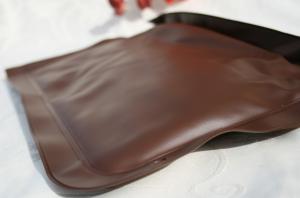 Paraffin kezelés és a kéztorna együttes eredményessége
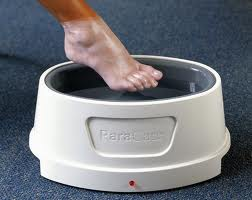 Nemzetközi kutatások összegzése alapján: 
javul az ízületi mozgáspálya, a bőrállapot és a kézfunkció a kontrollcsoporttal összehasonlítva.
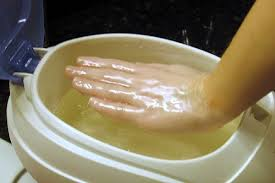 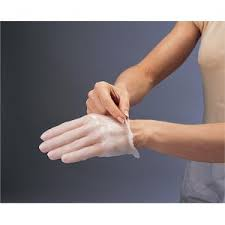 Fizikoterápia
Elektromos kezelések: iontophoresis, interferencia, szelektív ingeráram, TENS, UH.
A TENS kezelésnek számos jótékony hatása van: 
reflexes értágító hatása révén emeli a bőrhőmérsékletet,
javítja a bőr vérkeringését, 
és fájdalomcsillapítóként is kitűnően alkalmazható. 
Jó hatású nyelési nehezítettség és Raynaud syndroma esetén, megfelelő ideig és megfelelő módon alkalmazva
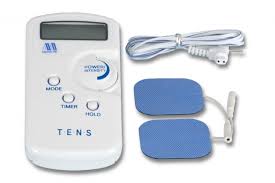 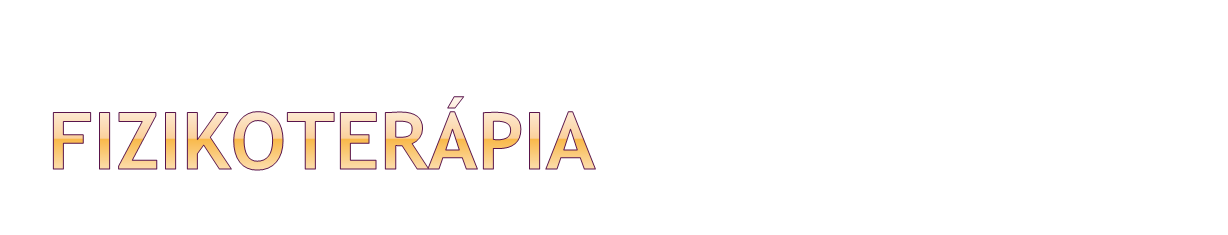 Ultrahangkezelés: Helyi, mély meleghatása miatt ajánlott, fájdalomcsillapításra, lágyrész-zsugorodások, izomfeszülések oldására, keringésjavításra.
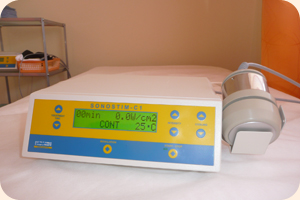 GYÓGYÁSZATI SEGÉDESZKÖZÖKTisztálkodás
Fürdés, zuhanyozás könnyítése:
Hosszított nyelű szivacsok, kefék
Kádülőke, kapaszkodók
Keskeny műanyag székek
Csúszásgátlók
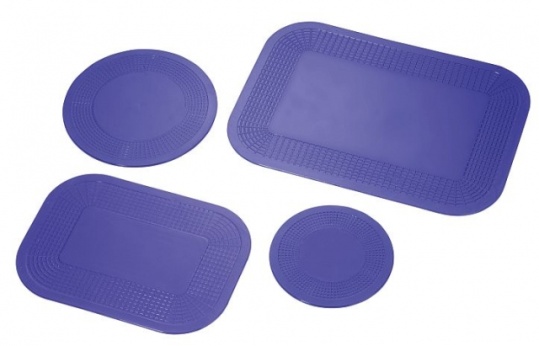 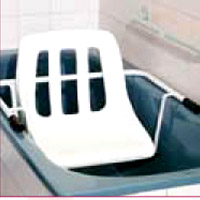 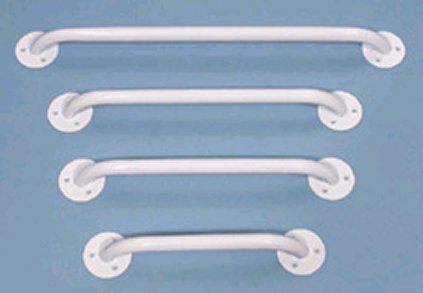 GYÓGYÁSZATI SEGÉDESZKÖZÖKÖltözködés
A manipuláció, nyújtózkodás könnyítésére:
nyújtózó eszközök, 
öltözködő pálcák, 
hosszított nyelű cipőkanalak
zokni- és harisnyahúzók 
bebújós, gumis, tépőzáras cipők
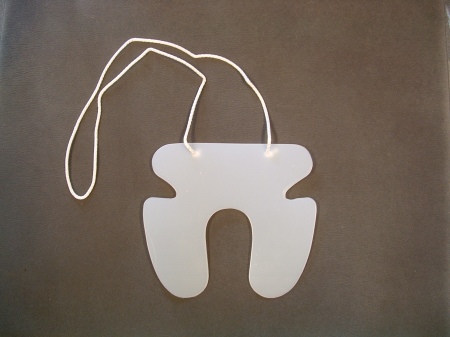 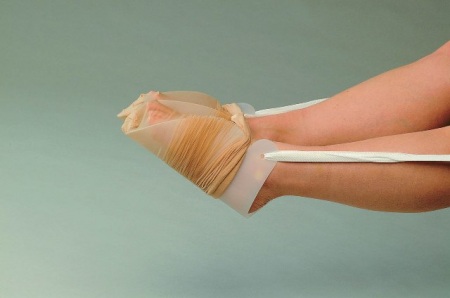 GYÓGYÁSZATI SEGÉDESZKÖZÖKSzájhigiéné
elektromos fogkefék, 
körkörös sörtéjű fogkefék, 
kis gyerekfogkefék fogantyúval felszerelve, 
pumpás adagolású fogkrémek ajánlottak.
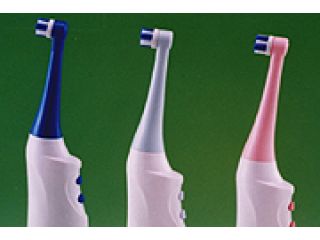 GYÓGYÁSZATI SEGÉDESZKÖZÖKIzomgyengeségre
A medenceövi és csípő körüli izomrendszer gyengesége sok nehézséget okozhat az ágyból, WC-ről, székről, vagy a kád fenekéről való felkelésben. 
Egy egyszerű megoldás ezekre a problémákra, hogy megemeljük az ülőfelület magasságát pl.: bútorláb-magasítókat vagy székláb-hosszabbítókat használva. 
Számos WC ülőke-magasító, fürdőkádszék és kapaszkodó kapható.
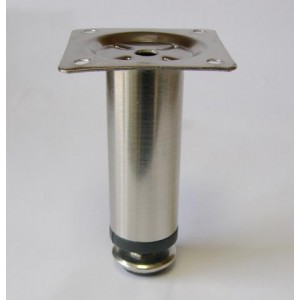 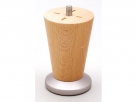 GYÓGYÁSZATI SEGÉDESZKÖZÖKHáztartás
A konzervek, az üvegek, a dobozok kinyitása sok problémát okozhat. A konzervnyitó, az üvegnyitók és egyéb energiatakarékos eszközök, úgymint a könnyűsúlyú eszközök és főzőedények, az elektromos konyhai gépek, illetve a mikrohullámú sütő nagy segítséget nyújtanak.
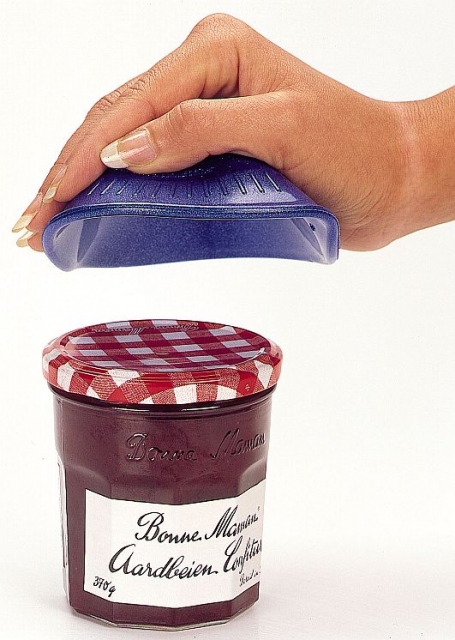 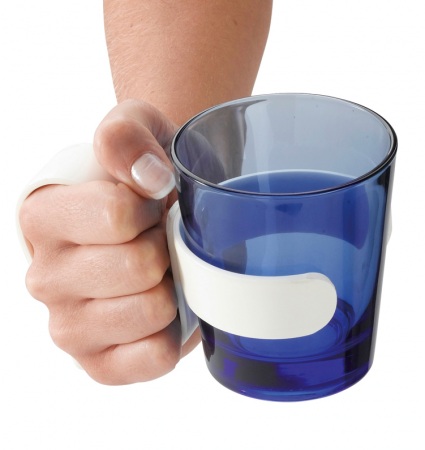 GYÓGYÁSZATI SEGÉDESZKÖZÖKHáztartás
Speciális kések
A takarítást és a mosást egy hétre el kell nyújtani, sok apró részletben végezze el a kitűzött feladatokat.
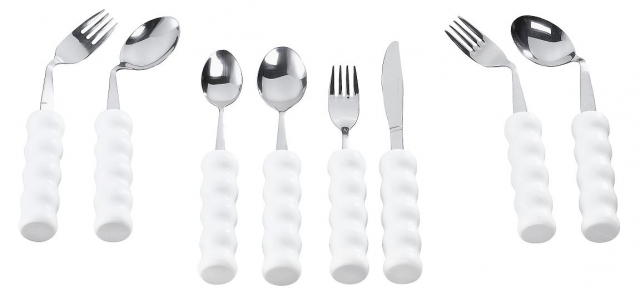 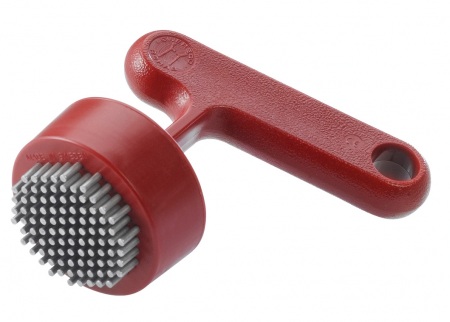 PIHENÉS/ALVÁS
Refluxos (gyomorsav-visszaáramlásos) panaszok esetén az alábbi javallatot adjuk:
Fontos hogy ne laposan aludjon! 
Az ágy feji részét magasítsa meg (15-20 cm)! 
Ezt megvalósíthatja egy vagy két nagypárnával!
Ha gerincpanasza van, akkor az ágyláb-magasítással emelje meg az ágy feji végét (tégla, toldalék, stb.) 
Minél magasabban van a feje a törzséhez képest, annál kisebb a gyomorsav visszafolyásának az esélye.
www.scleroderma.hu vagy www.szkleroderma.hu
Megbízható, szakmailag ellenőrzött információnyújtás és tájékoztatás.
KÖSZÖNÖM A FIGYELMET!
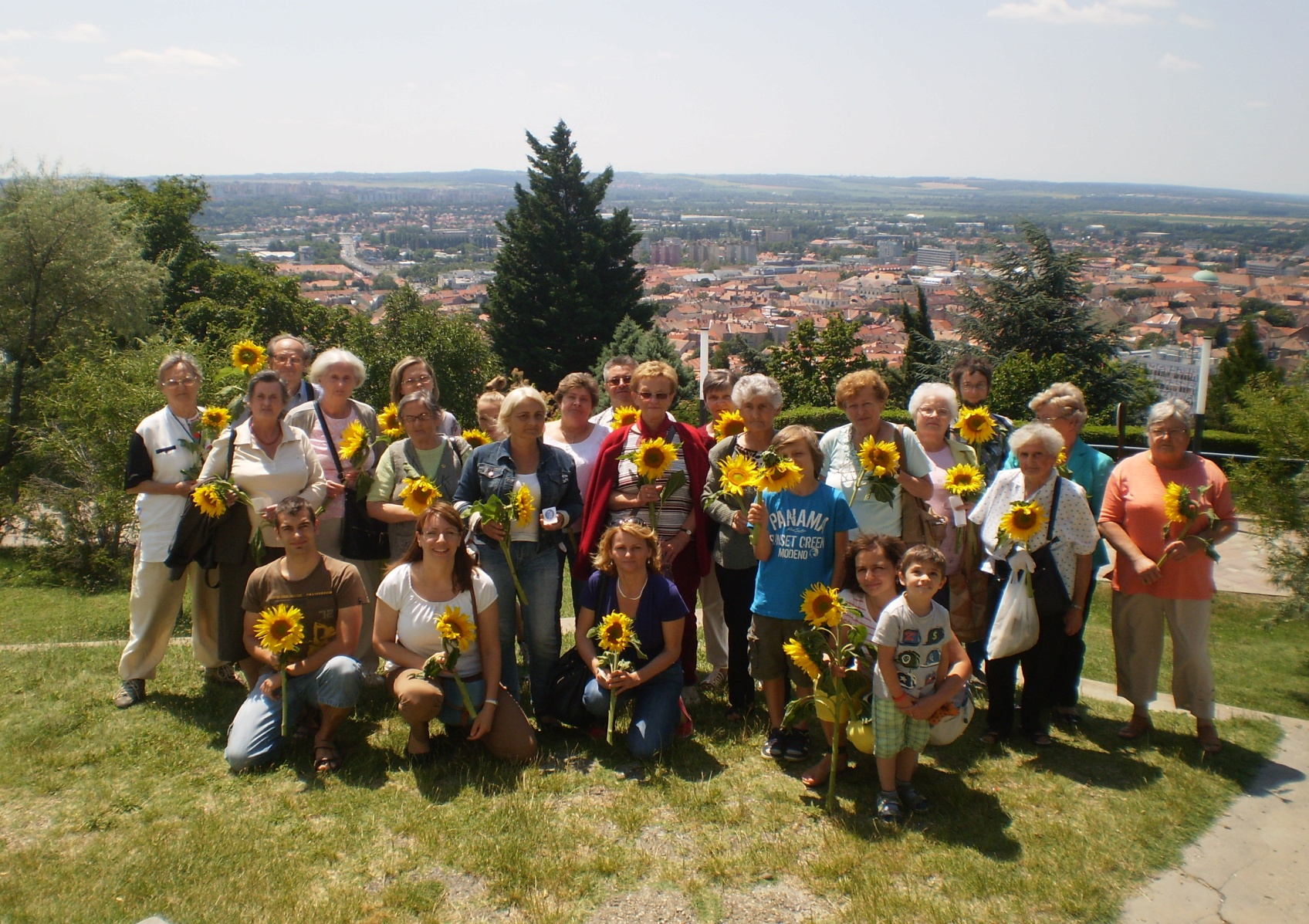 Forrás: Janet L. Poole: Musculoskeletal Rehabilitation in the Person with Scleroderma. Curr Opin Rheumatol. 2010;22(2):205                                                               Képek: www.google.hu/search